Module 8Importance of Knowing Your Monthly Interest Due
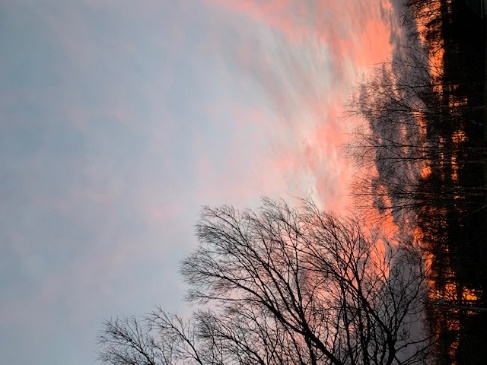 Paul S. Garrard
Founder and President, PGPresents, LLC
Independent Student Loan Consulting
Spring 2024
www.PGPresents.com
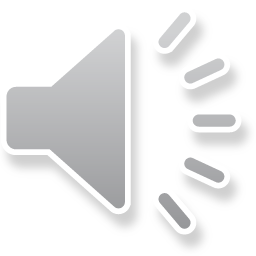 2024 PGPresents, LLC - All Rights Reserved
Reminders
Principal loan balance will not come down until you cover more than the outstanding interest due
Time driven repayment plans* always cover more than outstanding interest due
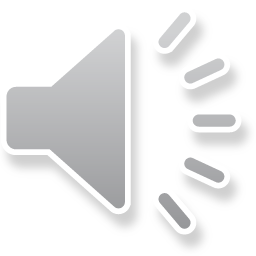 *  Standard 10-year and Extended 25-year level plans
Interest-only amounts
Determining monthly interest due
Use AAMC Medloans Organizer and Calculator (MLOC)* at www.AAMC.org/MLOC 
Use simple interest-only calculator from the web
Contact your loan servicer
Use monthly interest due as “marker” and compare with calculated payment 
Balance goes down if you pay more than interest due
Balance goes up if you pay less than interest due, unless you use new repayment plan SAVE
No interest-only plans available on federal loans
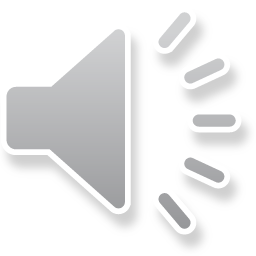 *    adea.org/DLOC for dental school graduates                                                                                              *    MLOC FREE for allopathic and osteopathic medical school students and graduates for 7 years                         *    DLOC is FREE for dental school students and graduates for 7 years
MLOC interest due*
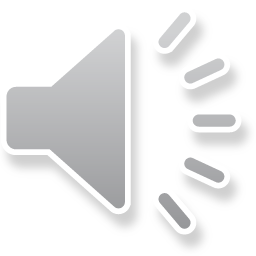 *   Monthly interest due at repayment is $1,012                                                                                                            *   Calculation from AAMC Medloans Organizer and Calculator at www.AAMC.org/MLOC
Takeaways
Monthly interest due determined by amount borrowed, interest rates, and time period from disbursement to repayment
Knowing how much you owe in interest each month helps put into perspective what is happening with your balance during repayment
Your own repayment strategy should dictate how you approach your monthly interest due
SAVE* has provision where government covers 100% of remaining interest not covered by minimum payment
*   See Module 11
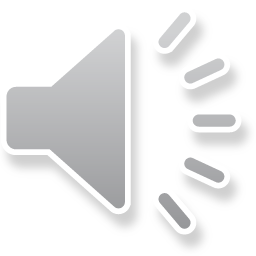 END OF MODULE 8
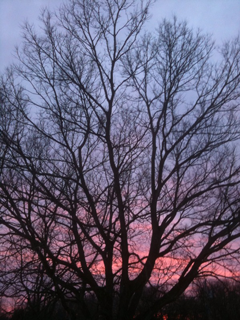 PGPresents, LLC
Independent Student Loan Consulting
www.PGPresents.com
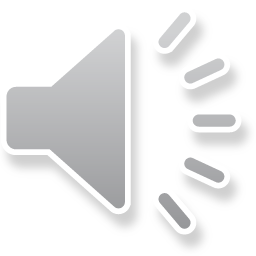 2024 PGPresents, LLC - All Rights Reserved